Magnetic Resonance Imaging
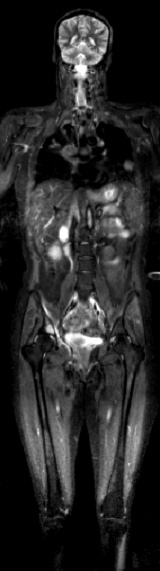 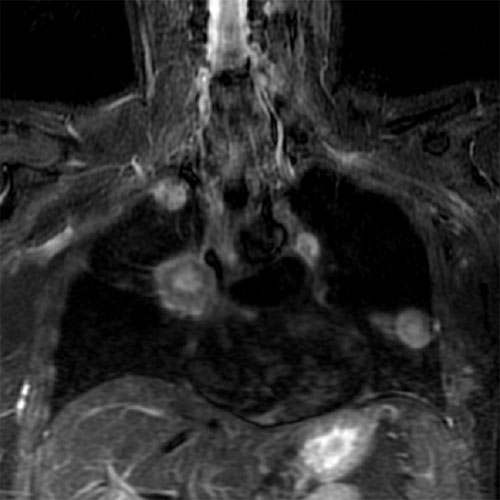 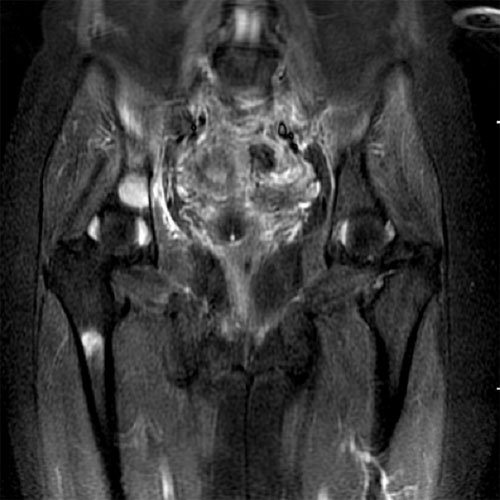 http://www.gehealthcare.com/euen/oncology/images/breast-health/onc_breast_pulmo_500.jpg
http://www.gehealthcare.com/euen/oncology/images/breast-health/onc_breast_bonemetasta_500.jpg
http://www.gehealthcare.com/euen/oncology/images/breast-health/onc_breast_wholemri.jpg
Background Image:  http://www.ruf.rice.edu/~pomeran/images/brainmri.jpg
Magnetic Resonance Imaging
	- Outline
Magnetism and precession of magnetic moments

 Nuclear magnetic fields and nuclear magnetic moments

 Spin orientation and spin state transitions & Larmor frequency

 RF pulses & NMR signal

 T1 & T2 relaxation

 Spin echo formation

 Contrast mechanisms

 MRI scanners and imaging
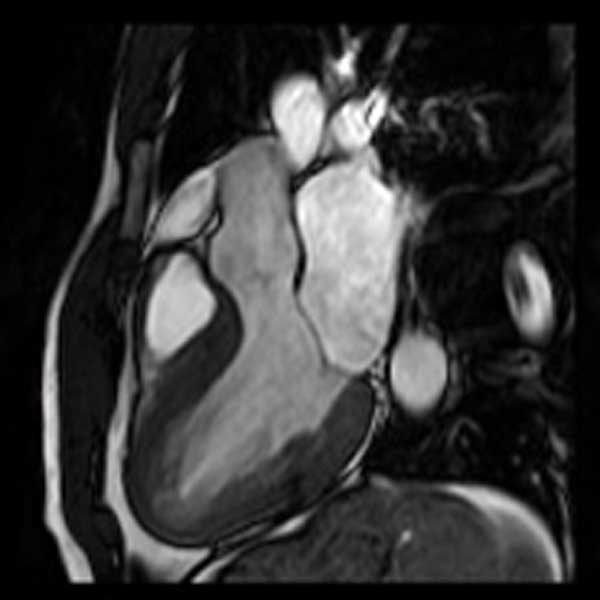 http://dynamicheartphantom.com/cardiac.jpg
Magnetic Resonance Imaging
	- Outline
NMRI or Nuclear Magnetic Resonance Imaging is composed of three main ideas


	1.  Magnetic moments of unpaired protons or neutrons and their interaction 
		with an applied magnetic field.   Nuclear Magnetic


	2.  A resonance is created in system (by an external RF source) and this 			resonance is what we will try to detect by Faraday’s law.   Resonance


	3.  We will use this information on the energy of the photons emitted to 			mathematically reconstruct an image.    Imaging
Magnetic Resonance Imaging
	- Outline
Contributing factors to MRI imaging

 Quantum properties of nuclear spins – produces a separation of magnetic 	moments into high and low energy states.

 Radio frequency (RF) excitation properties – produce an emission of radiation at 	a particular frequency that will ultimately be used to image a particular 
body feature.

 Tissue relaxation properties and nuclear environment determines the RF signal 	that is emitted.

 Changing magnetic field strength and gradients to probe the body.

 Timing of gradients, RF pulses, and signal detection to get a complete data set 	that can be manipulated to view the body.
Magnetic Resonance Imaging
	- MRI Basics
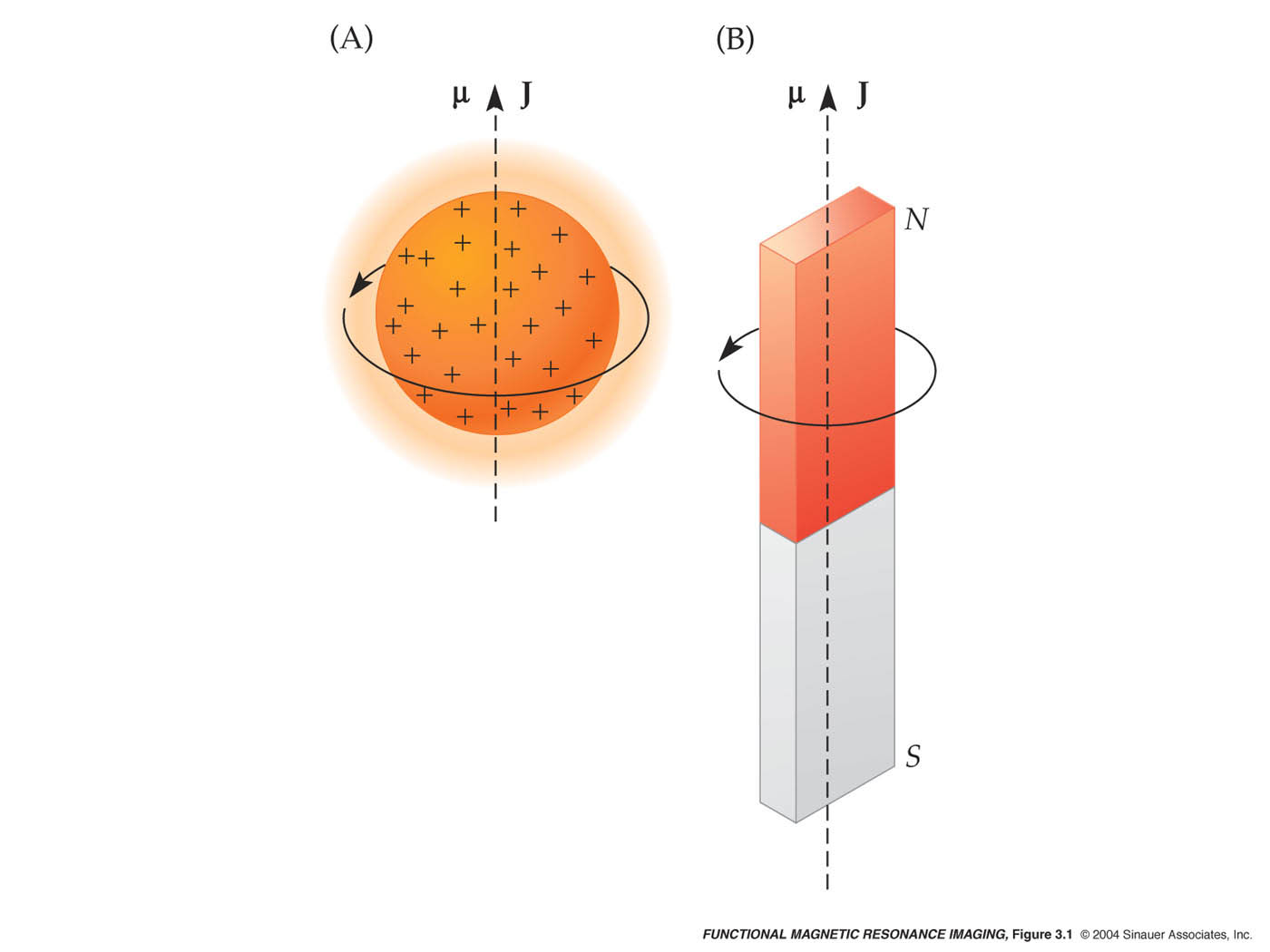 What kinds of nuclei can be used for NMR?
Nucleus needs to have 2 properties:
Spin
Charge

Nuclei are made of protons and neutrons
Both have spin ½
Protons have charge

Pairs of spins tend to cancel, so only atoms with an odd number of protons or neutrons have spin 
Good nuclear choices for magnetic resonance are 1H1, 13C6, 19F9, 23Na11, 31P15
An Introduction to MRI Physics and Analysis ,Michael Jay Schillaci, PhD
Magnetic Resonance Imaging
	- MRI Basics
		- Hydrogen atoms are best for MRI
Biological tissues are predominantly 12C6, 16O8, 1H1, and 14N7

Hydrogen atom is the only major species that is sensitive to magnetic resonance. 

Hydrogen is the most abundant atom in the body.

The majority of hydrogen is in water (H2O).

Essentially all MRI is hydrogen (proton) imaging.

For most atoms, the net nuclear spin is zero.
Magnetic Resonance Imaging
	- MRI Basics
		- Origins of Magnetism
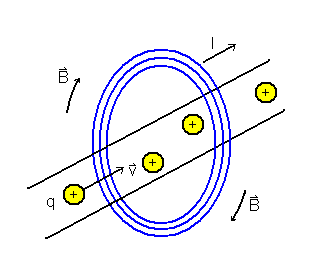 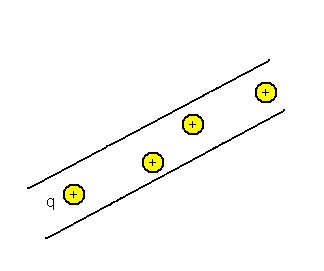 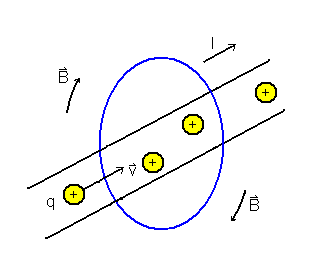 Macroscopic View
- Current in wire
- Field is “around” wire
Depends on current
Depends on distance
 
Microscopic View
- Moment of an atom
- Field is “about” nucleus
Depends on material
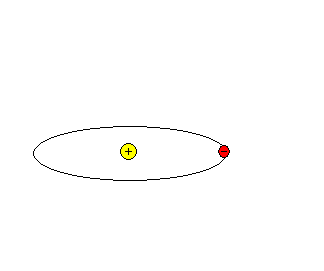 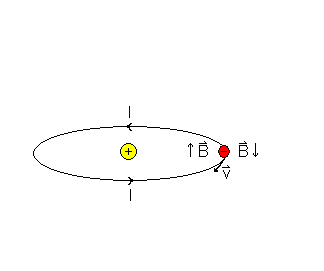 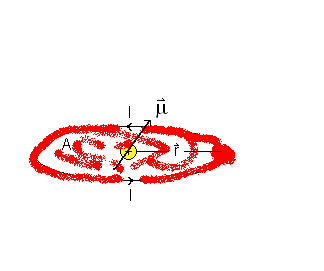 Magnetic Resonance Imaging
	- MRI Basics
		- Magnetic Precession
The proton’s motion in the nucleus defines a small current loop and thus defines a 	magnetic moment.

 Since the proton has a mass and it is in a small orbit, it also possesses an orbital 	angular momentum.

 The total angular momentum is the vector sum of the orbital and spin angular 	momenta.

 Spin is an intrinsic property of all atomic particles, much like mass.

 Particles can either have their spin vector up (say for example, a counterclockwise 
rotation) or down (a clockwise rotation.)

 Placing the proton in an external magnetic field causes interactions between the 	angular momentum and magnetic moment vectors.
Magnetic Resonance Imaging
	- MRI Basics
		- Magnetic Precession
The electric charge 
of the proton creates a small current loop since the proton is constantly in motion and this generates a magnetic moment m = current times the area of the loop.
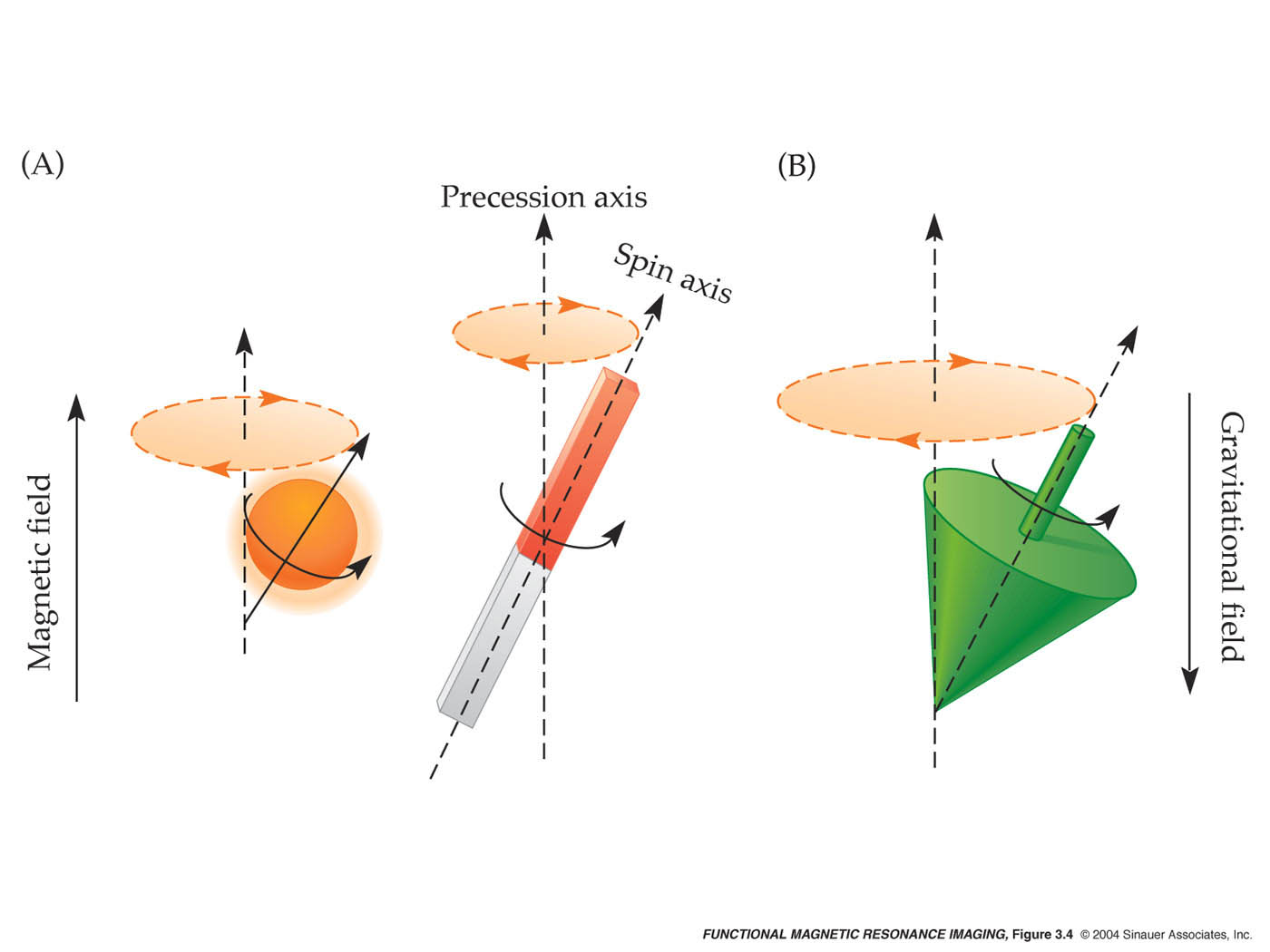 The proton also has mass which generates an angular momentum
L when it is spinning.
, m
mz
L
An Introduction to MRI Physics and Analysis Michael Jay Schillaci, PhD
The proton “magnet” differs from the magnetic bar in that it
also possesses angular momentum caused by spinning. 

 In the presence of a static external magnetic field the protons try to align (or anti-align) with the applied field.
Magnetic Resonance Imaging
	- MRI Basics
		- Spin States
We have the magnetic moment, m and the angular momentum, L, which are vectors, 	lying along the spin axis.
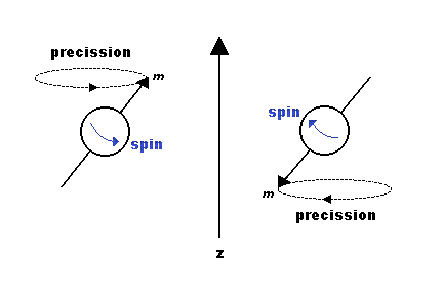 g is called the gyromagnetic ratio and is a constant for a given nucleus.

 There are two states for spin:  Spin up & Spin down.

 Protons & neutrons are filled in nuclear orbitals by spin to minimize the nuclear 	energy.
Magnetic Resonance Imaging
	- MRI Basics
		- A single isolated proton precesses in an external magnetic field
The proton precesses about an axis (on which 
it spins) due to the external magnetic field, in a similar way that a spinning top precesses about a vertical axis due to the force of gravity.

 If the spin were aligned exactly with the field then the 	top or the proton would not precess.

 MRI is mainly concerned with the action of hydrogen, in 
fat and in water, which absorb and re-emit radiofrequency (RF) energy at a specific frequency.  

 The charge causing the hydrogen (proton) to precess is like 
a circulating current making each individual proton act like a bar magnet or dipole.
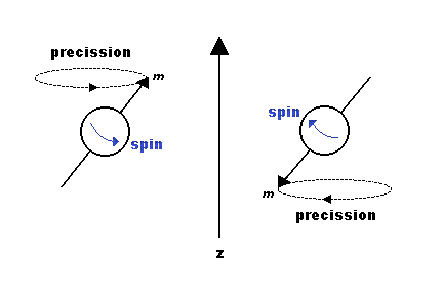 As there are normally equal numbers of proton spins pointing in every direction the 	protons spins cancel each other out and the net magnetic effect is zero.
Magnetic Resonance Imaging
	- MRI Basics
		- Separation of spins in an external field
A moving (spinning) charged particle generates its own little magnetic field.
- Such particles will tend to “line up” with external magnetic field lines 
	(think of iron filings around a magnet).
- This produces magnetic dipoles (little bar magnets) and two different energy states.

Spinning particles with mass have angular momentum.
- Angular momentum resists attempts to change the spin orientation 
	(think of a gyroscope)
www.simplyphysics.com
www.simplyphysics.com
Magnetic Resonance Imaging
	- MRI Basics
		- Magnetic precession of the proton
MRI uses a combination of electric and magnetic fields to manipulate the proton.

MR measures the net magnetization of atomic nuclei in the presence of magnetic fields.

The magnetization can be manipulated by changing the magnetic field environment.

Static magnetic fields don’t change (< 0.1 ppm / hr) and the main field (Bo) is static and (nearly) homogeneous.

Radio frequency (RF) fields are electromagnetic fields that oscillate at radio frequencies or tens of millions of cycles per second.

You could have magnetic field gradients, or fields that change gradually over space and can change quickly over time (thousands of times per second).
Magnetic Resonance Imaging
	- MRI Basics
		- RF Photon Energy, Absorption, Emission and Spin
Static Field “splits” states
- Zeeman effect splits high/low energy states




Another field, the RF Field (or oscillating field) perturbs and “rotates” the magnetic moments of the protons away from the external field.
The proton precesses about the magnetic field at a well defined frequency called the Larmor frequency and will emit radiation at a well defined energy (depending on the frequency.)
Spin down
B0 = 1.0T
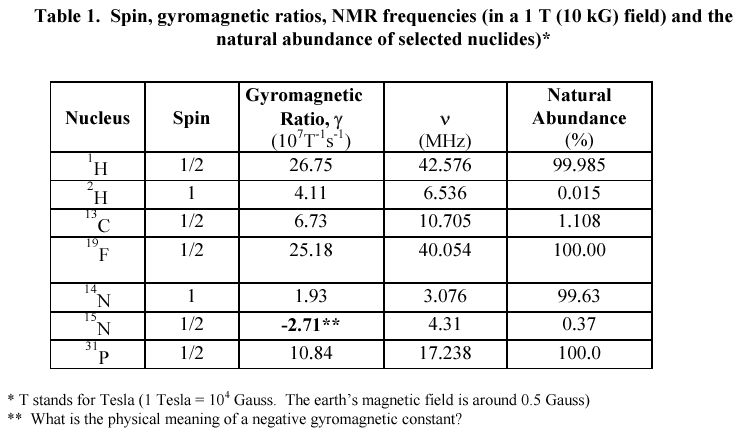 B0
m
Spin up
An Introduction to MRI Physics and Analysis Michael Jay Schillaci, PhD
B0
m
* For comparison:  In the Earth’s magnetic field  ( 0.00005 T ), hydrogen precesses at ~2100 Hz.
B0
m = g J
An Introduction to MRI Physics and Analysis Michael Jay Schillaci, PhD
Magnetic Resonance Imaging
	- MRI Basics
		- Static magnetic field
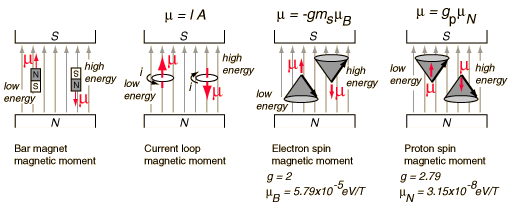 In the presence of a static field the magnetic moment tries to align (or anti-align) 	with the applied field.  

 If the magnetic moment is aligned exactly with the applied field then the proton 	does not precess.

 If the magnetic moment is not aligned exactly with the field then the proton 	precesses about the static field.

 There are high and low energy states that are separated out by the static field.
http://hyperphysics.phy-astr.gsu.edu/hbase/nuclear/nmr.html#c1
Magnetic Resonance Imaging
	- MRI Basics
		- Connections
The precession of the proton spin in the magnetic field is the interaction which is used in 	proton NMR. 

 As a practical technique, a sample containing protons (hydrogen nuclei) is placed in a 	strong magnetic field to produce partial polarization of the protons. 

 A strong RF field is also imposed on the sample to excite some of the nuclear spins into 	their higher energy state. 

 When this strong RF signal is switched off, the spins tend to return to their lower state, 	producing a small amount of radiation at the Larmor frequency associated with that 	field. 

 The emission of radiation is associated with the "spin relaxation" of the protons from 	their excited state. 

 It induces a radio frequency signal in a detector coil which is amplified to display the 	NMR signal by Faraday’s Law.
Magnetic Resonance Imaging
	- MRI Basics
		- RF Photon Energy, Absorption, Emission and Spin
Radiation is absorbed
- Energy increases



Radiation is emitted
- Energy decreases
Higher
Lower
An Introduction to MRI Physics and Analysis Michael Jay Schillaci, PhD
Magnetic Resonance Imaging
	- MRI Basics
		- RF Photon Energy, Absorption, Emission and Spin
B0
m
Energy Difference




Frequency
Equate differences
B0
m
E = Eup – Edown
      = mz Bo -  (-mz Bo )
     =  2 mz Bo
Larmor Equation
Only certain frequencies are absorbed or emitted by the proton.

These specific frequencies are called resonant frequencies.
E = hf0 = 2 mz Bo
Magnetic Resonance Imaging
	- MRI Basics
		- RF Photon Energy, Absorption, Emission and Spin
Quantum Mechanics governs state transitions 
Energy of transition


Planck’s constant


Energy values
X-Ray, CT
Excites Electrons
MRI
Excites Protons
MRI Scanner
An Introduction to MRI Physics and Analysis Michael Jay Schillaci, PhD
Producing a MRI Signal
Protons in no magnetic field
In a magnetic field, protons can take either high- or low-energy states
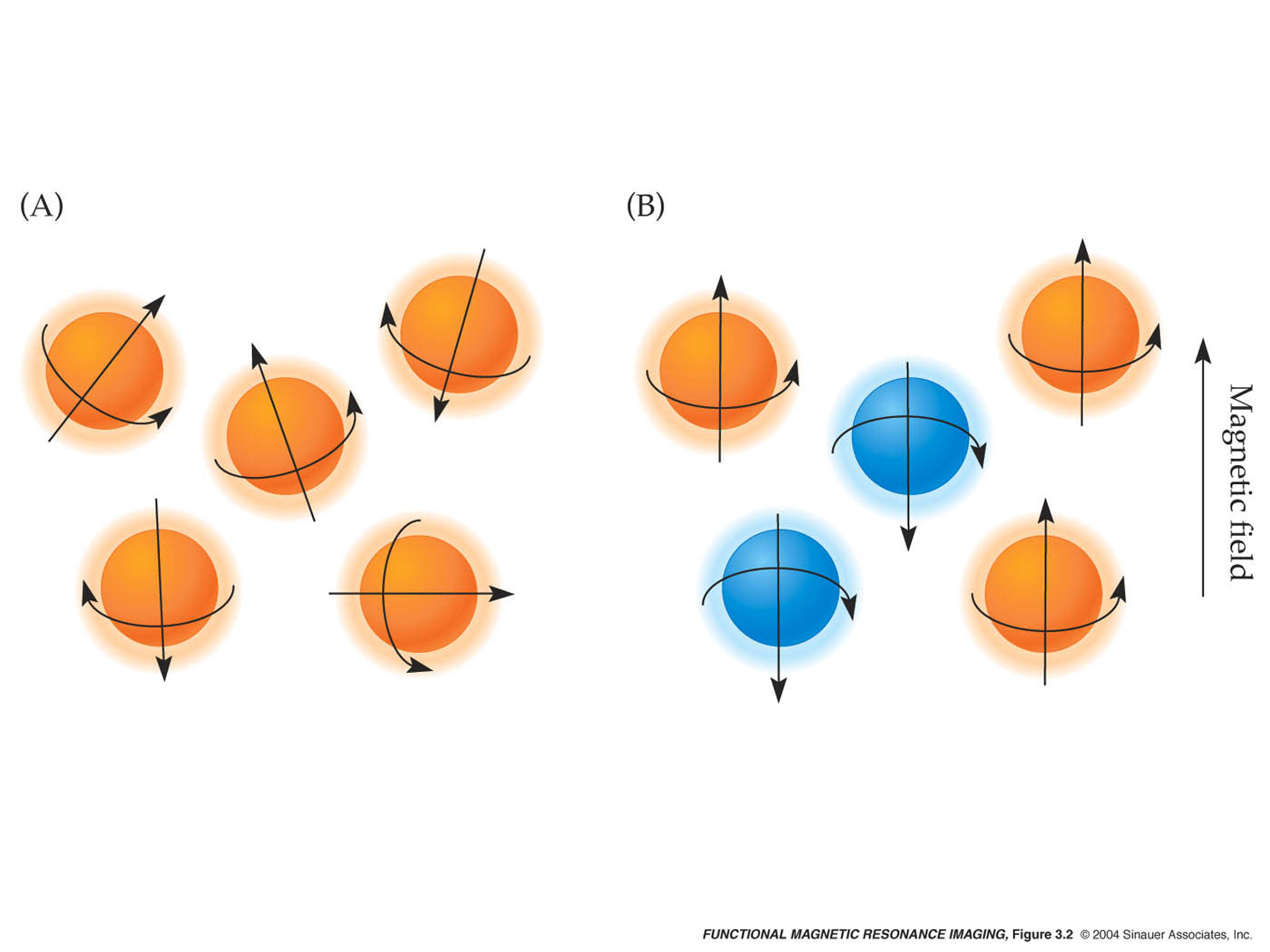 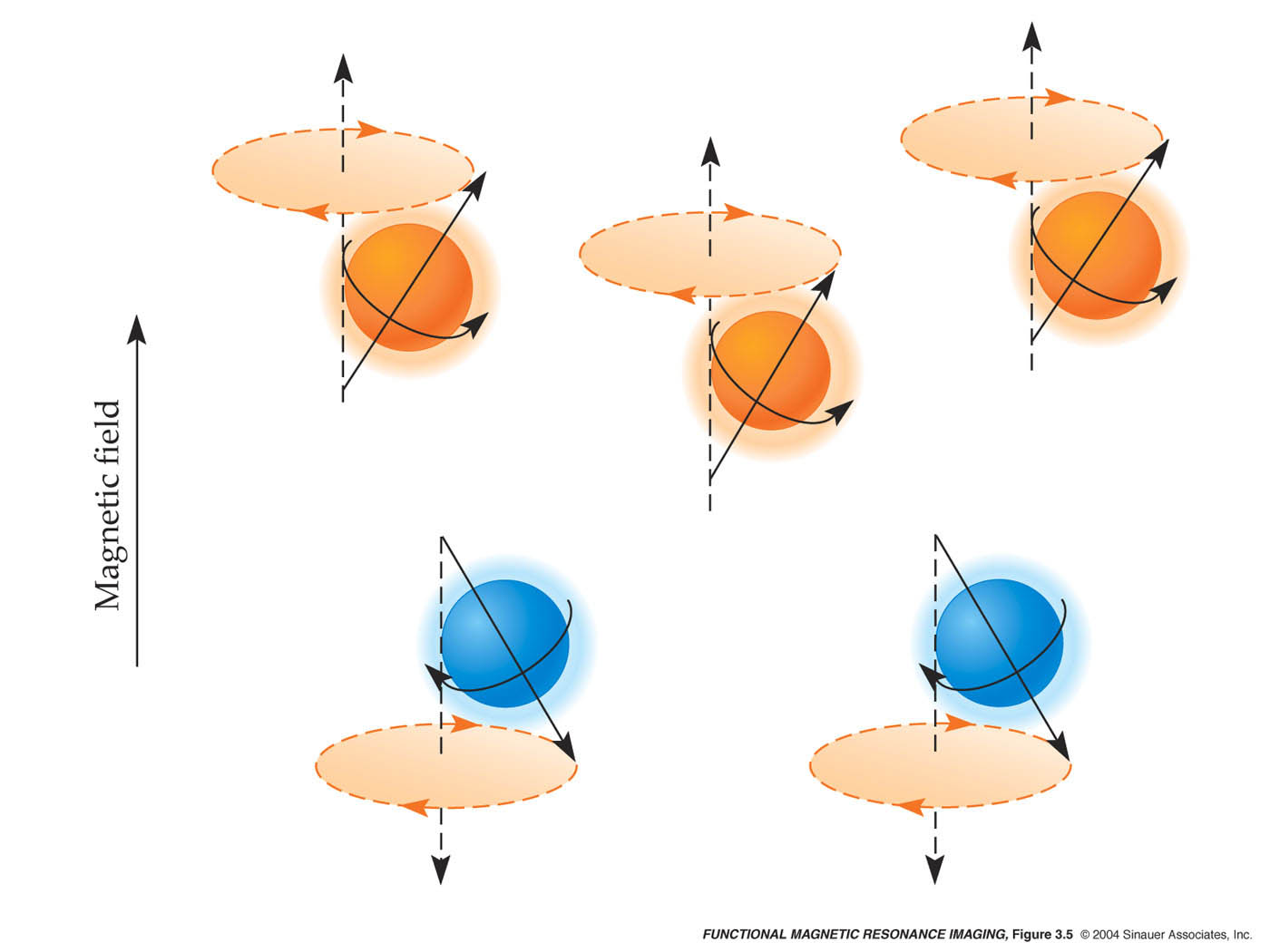 An Introduction to MRI Physics and Analysis Michael Jay Schillaci, PhD
In the absence of a strong magnetic field, the spins are oriented randomly.
Thus, there is no net magnetization (M).
An Introduction to MRI Physics and Analysis Michael Jay Schillaci, PhD
There is now a net magnetization (M).
Protons all precessing out of phase.
Producing a MRI Signal
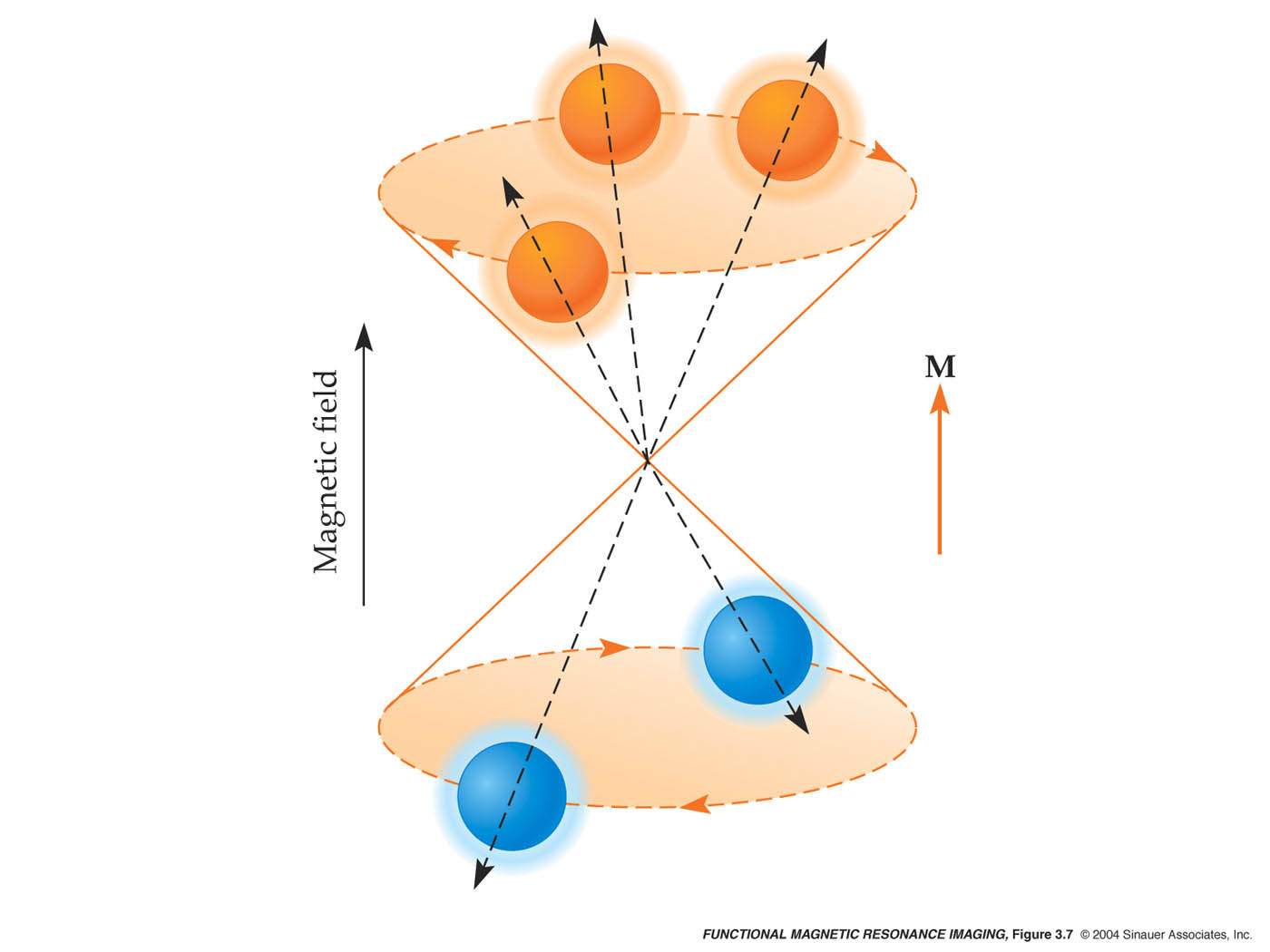 An Introduction to MRI Physics and Analysis Michael Jay Schillaci, PhD
The difference between the numbers of protons in the high-energy and low-energy states results in a net magnetization (M) and gives rise to the Larmor Equation.
The net magnetization points along the static magnetic field.
Producing a MRI Signal
An oscillating RF signal is applied to the sample and nuclei can absorb energy of the 
correct frequency.  This excites the sample

 This RF signal (which is small compared to the static field) is applied perpendicular to 
the static magnetic field.

 The net magnetic field creates a force on the magnetization and the magnetization 	vector begins to precess at the Larmor frequency.

 MRI scanners usually use pulses of RF waves that can flip the dipole by 900 or 1800.

 When the RF field is off the protons relax back to their low energy states with an 	emission of RF energy and continue to precess at the resonant frequency about 	the 	static field.

 The RF photons that can be detected and imaged (not trivial).
Producing a MRI Signal	- Radiofrequency Coils
Defined by their function:
	Transmit / receive coil (most common)
	Transmit only coil (can only excite the system)
	Receive only coil (can only receive MR signal)

Defined by geometry
	Volume coil (low sensitivity but uniform coverage)
	Surface coil (High sensitivity but limited coverage)
	Phased-array coil (High sensitivity, near-uniform coverage)

Operate based on Faraday’s Law of Induction
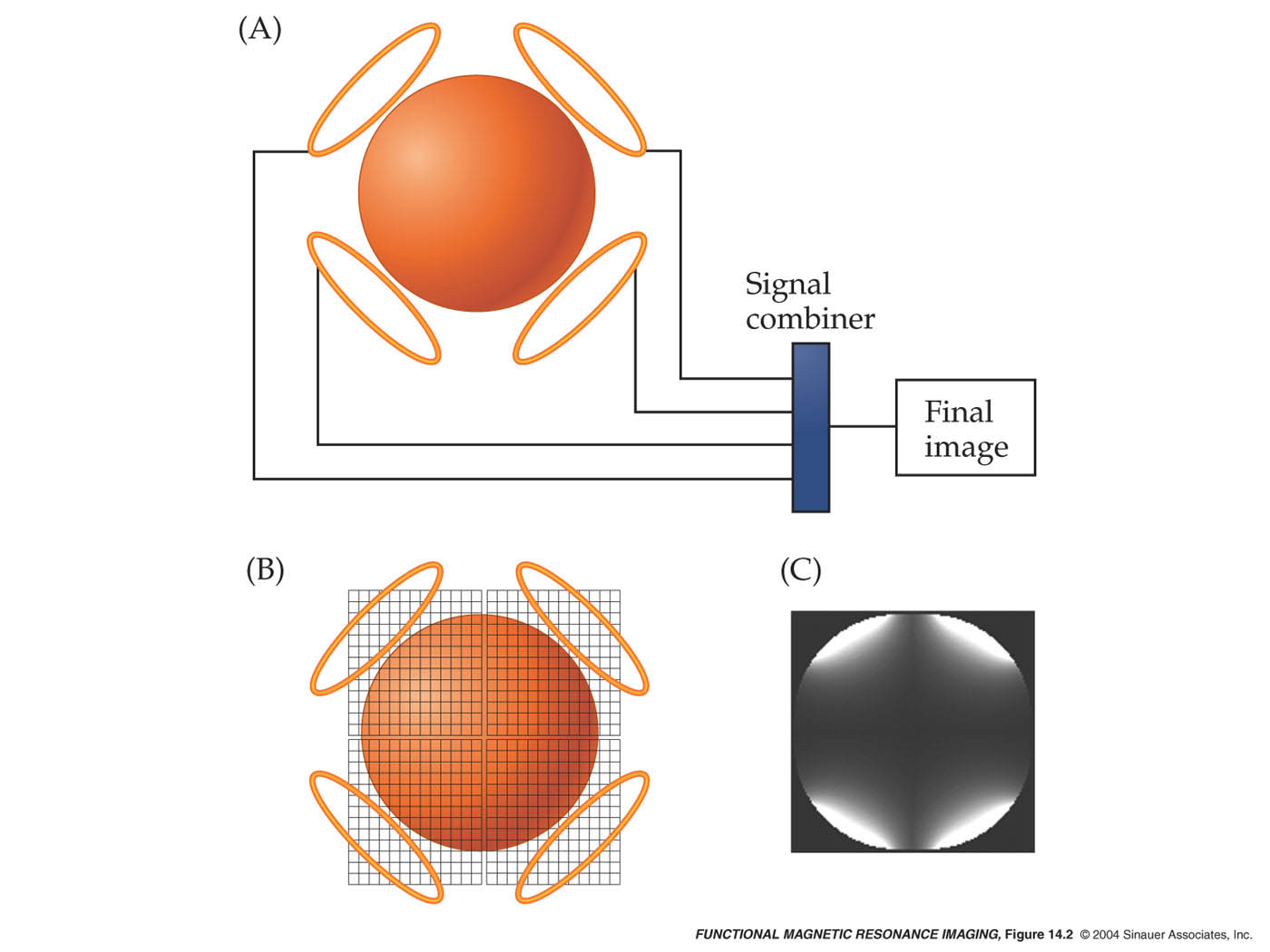 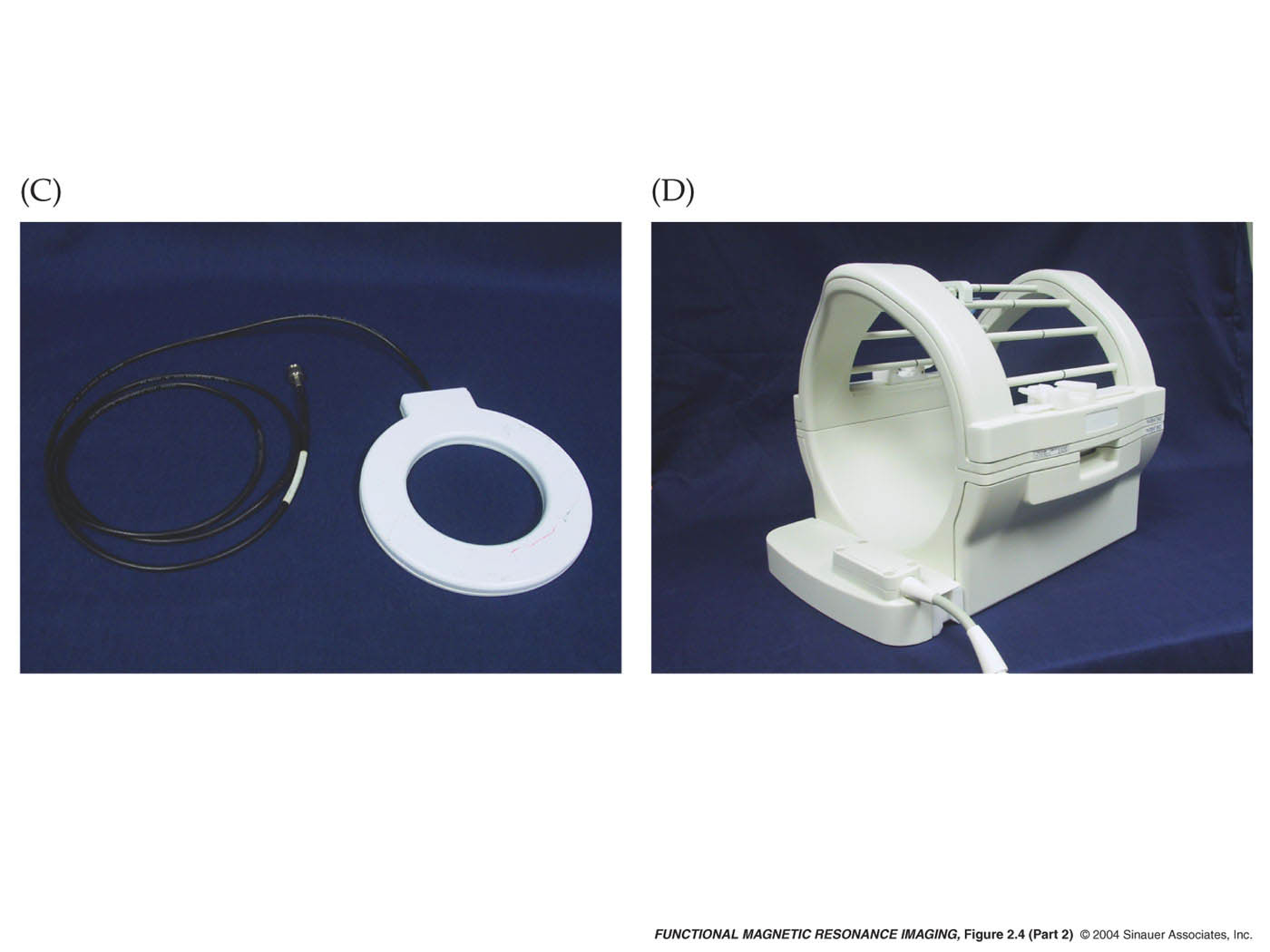 Producing a MRI Signal
The strength of the RF signal produced by the protons (or any appropriate nuclei) is 	proportional to the number of protons (or nuclei) that are excited.

 The applied pulse tips over the high energy states and causes an emission of a photon 	with at specific frequency that depends on the chemical environment of the proton.
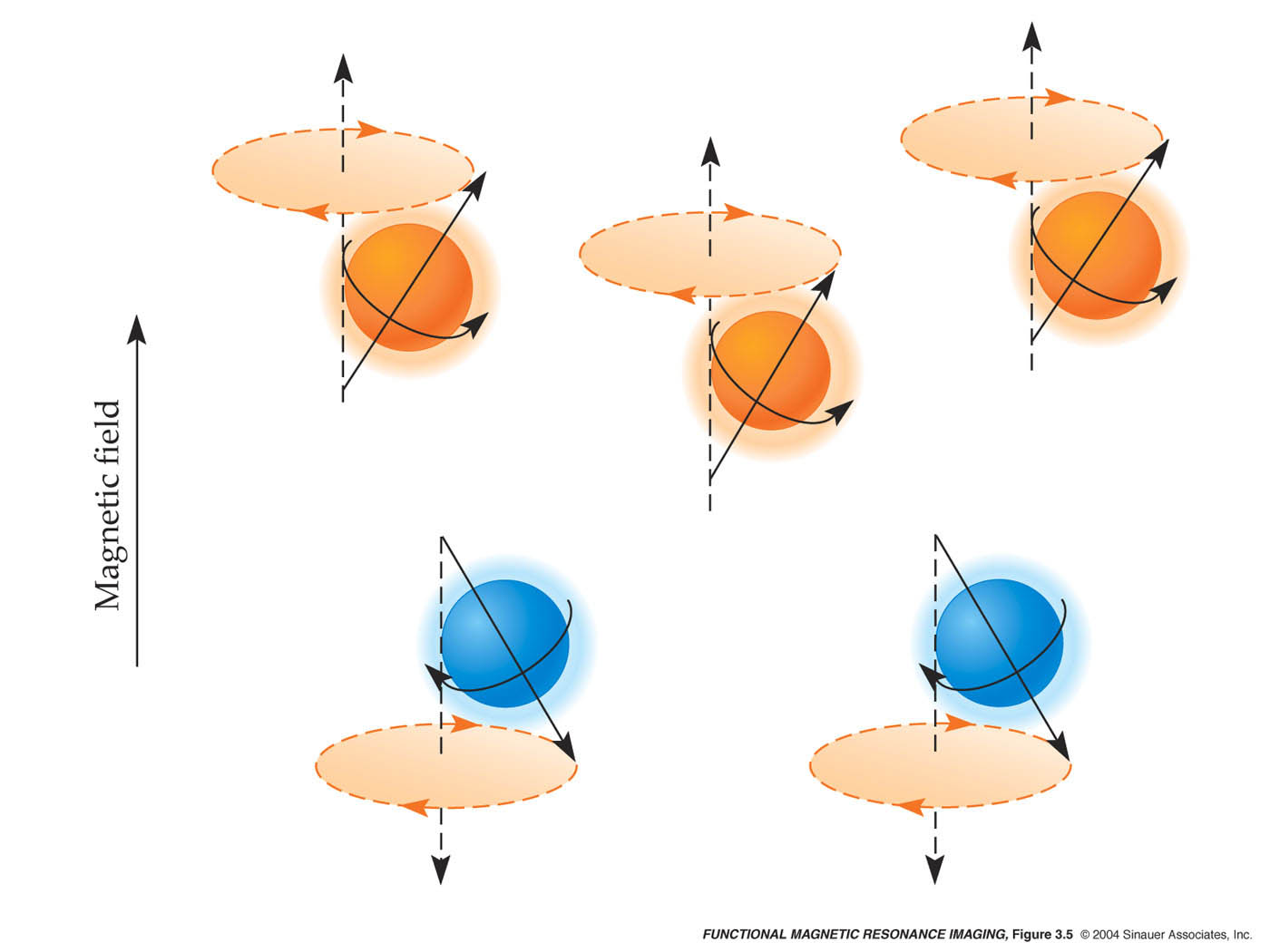 RF field
The RF photons are detected by a field coil since there is a changing magnetic field 	through the coil.

 These signals are used to form the MRI image.
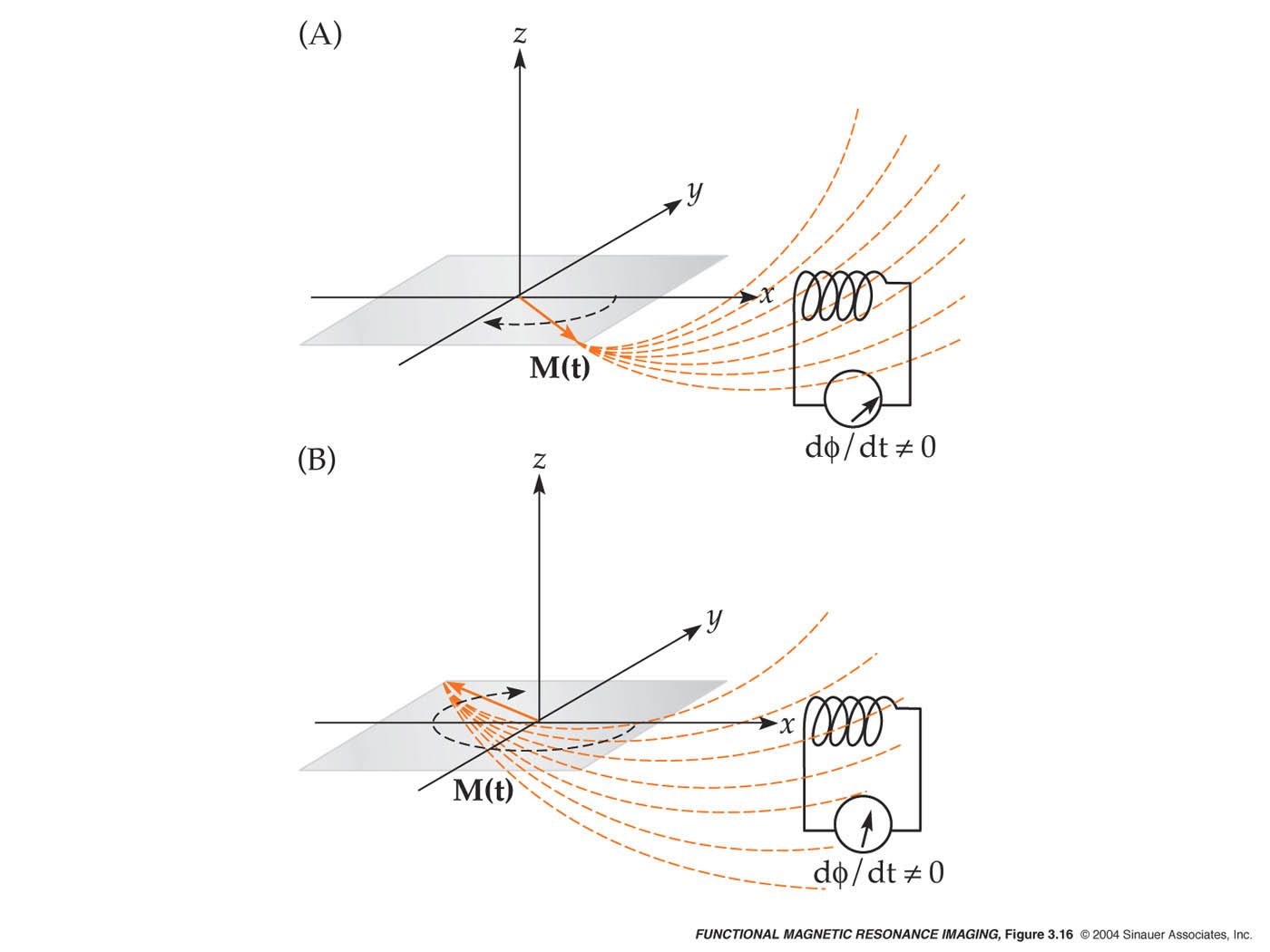 During Excitation (to)
During Excitation (t1)
The amount of current oscillates at the (Larmor) frequency of the net magnetization.
Origin of the MR Signal
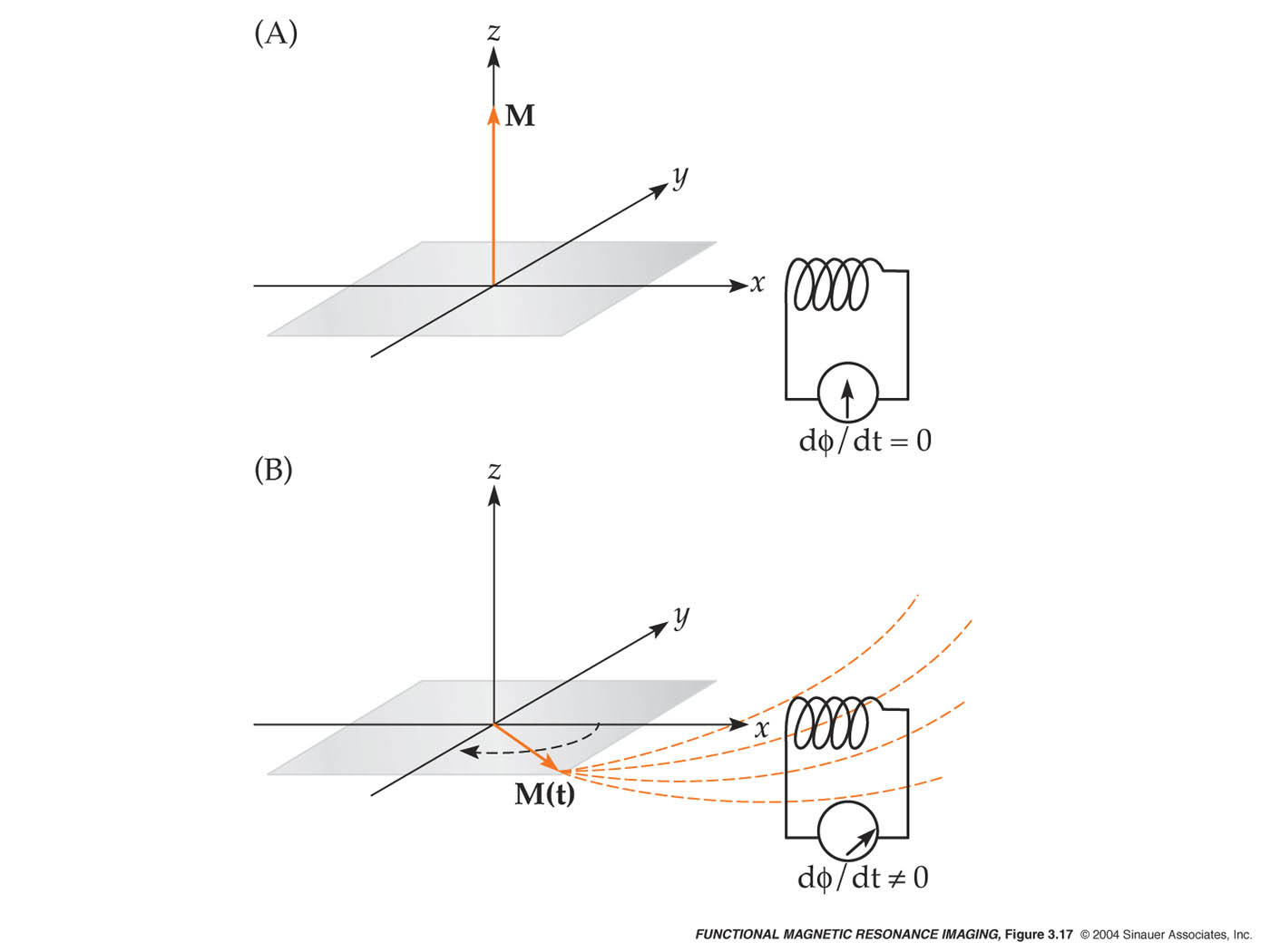 Before Excitation
After Excitation
An Introduction to MRI Physics and Analysis Michael Jay Schillaci, PhD
Excitation (or the absorption of a RF photon) tips the net magnetization (M) down into the transverse plane, where it can generate current in detector coils (i.e., via induction).
An Introduction to MRI Physics and Analysis Michael Jay Schillaci, PhD
[Speaker Notes: fmri-fig-03-17-0.jpg]